Warm up – How many triangles?
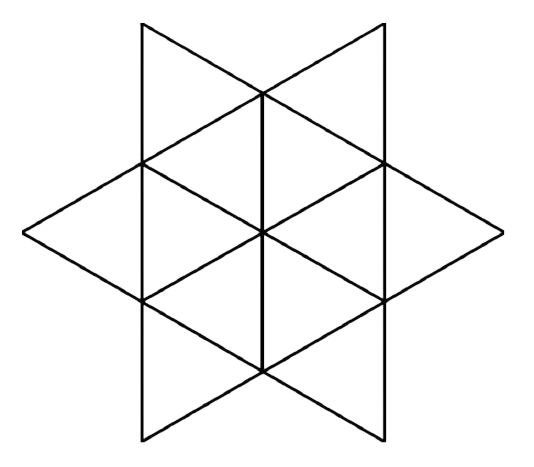 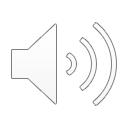 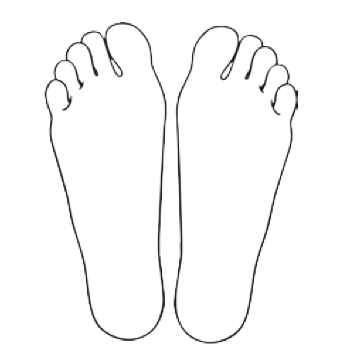 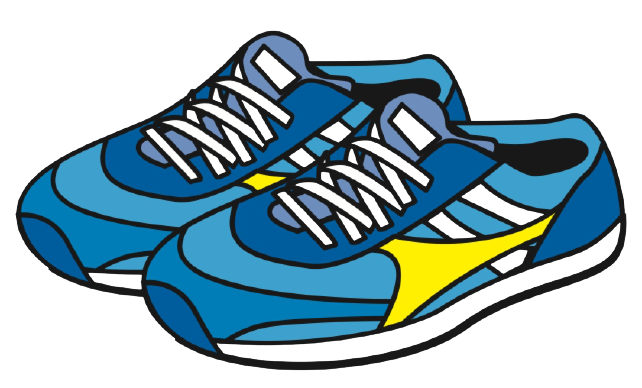 Counting in Twos
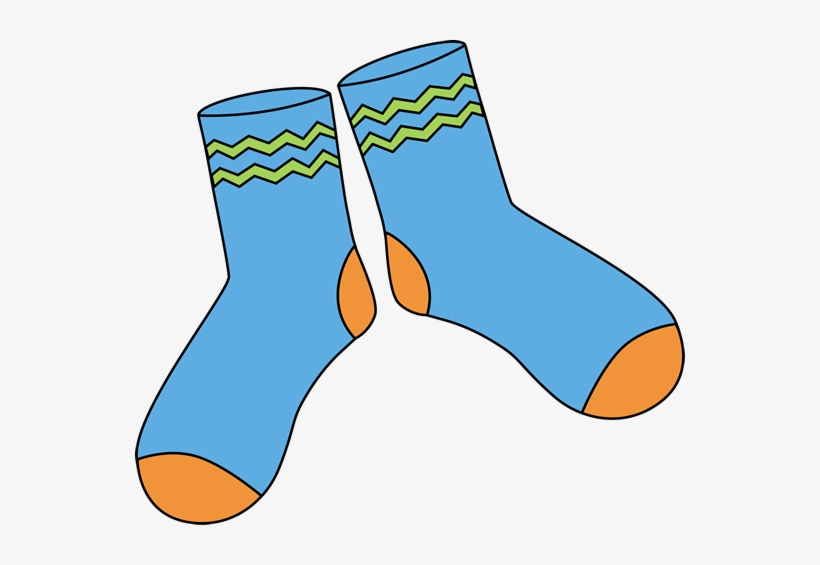 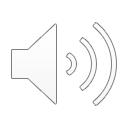 [Speaker Notes: Today we’re going to start counting in twos, why might counting in twos be useful?]
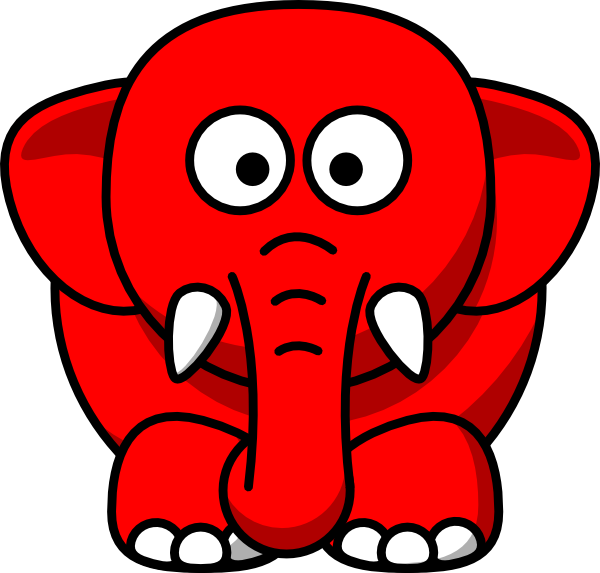 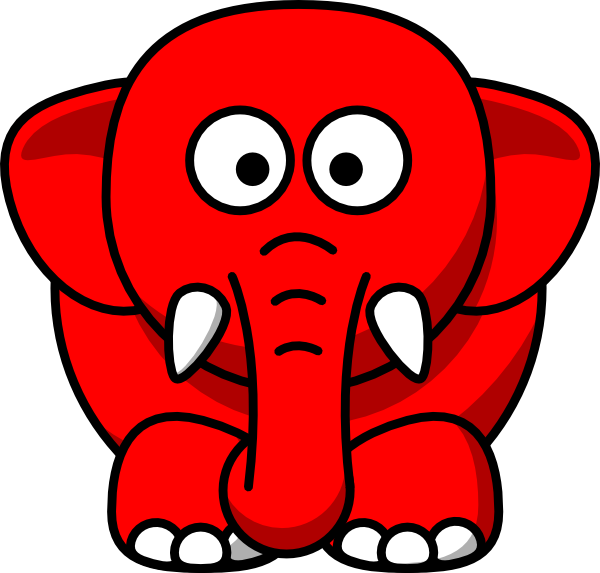 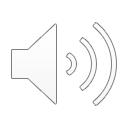 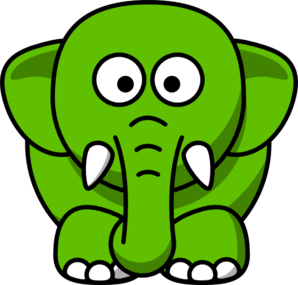 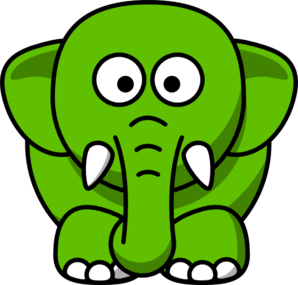 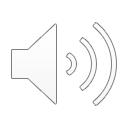 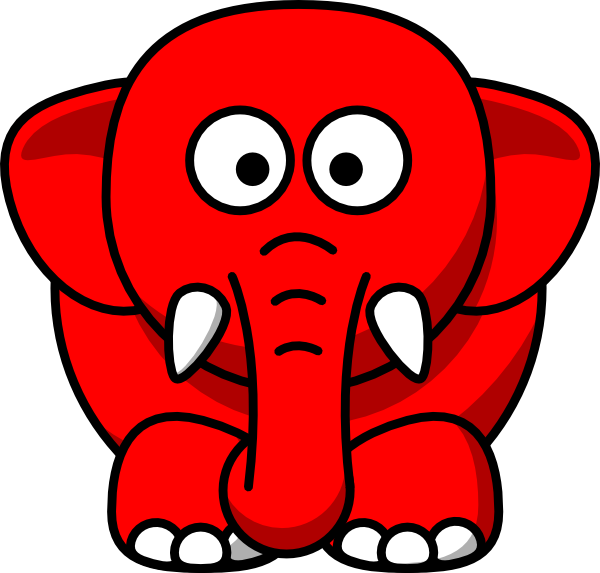 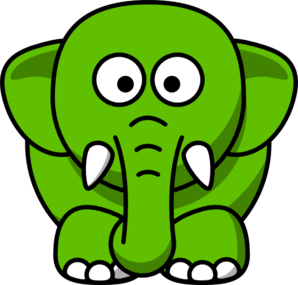 4
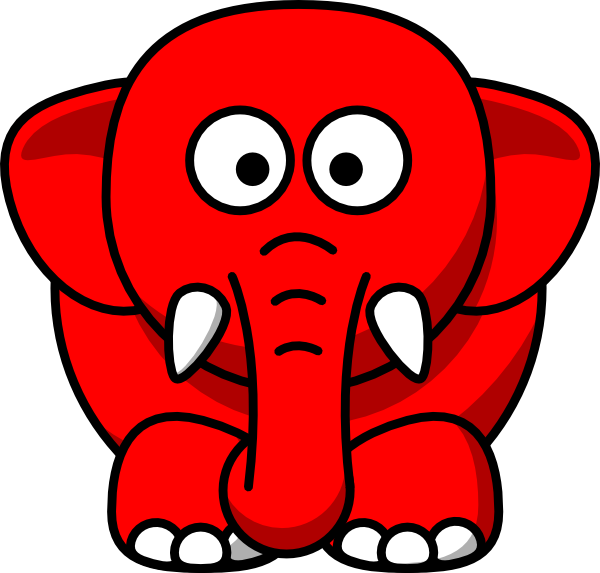 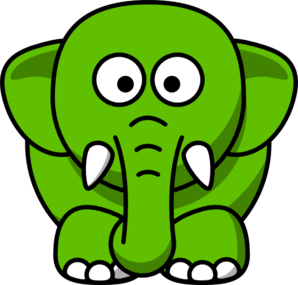 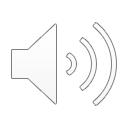 6
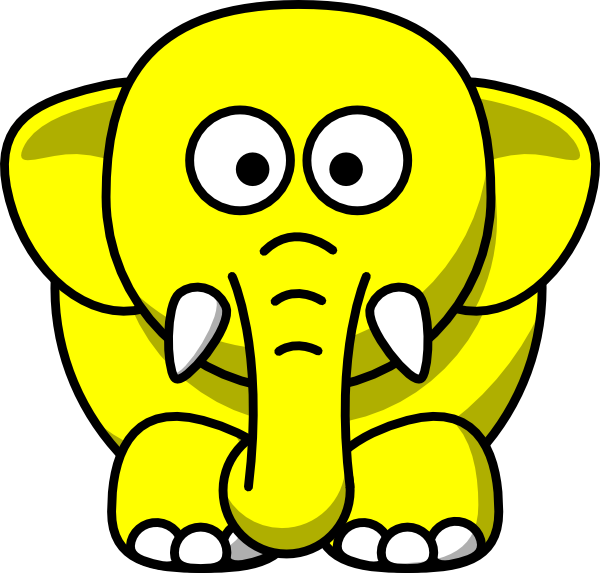 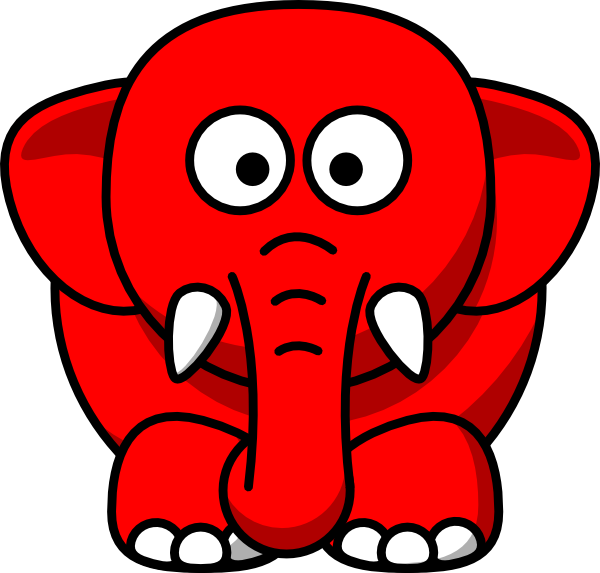 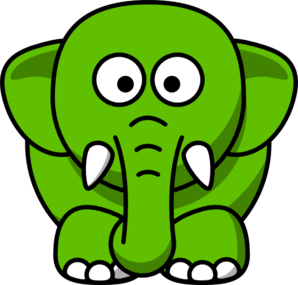 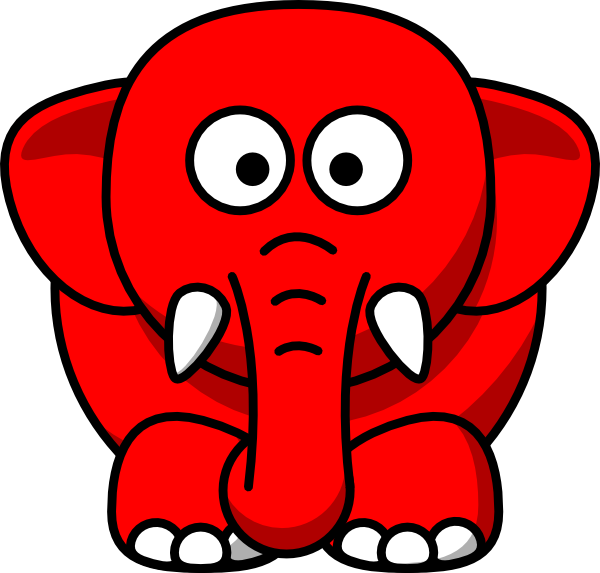 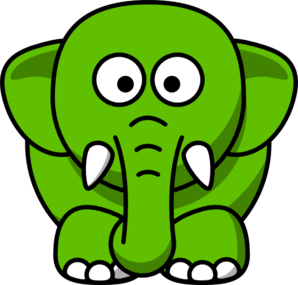 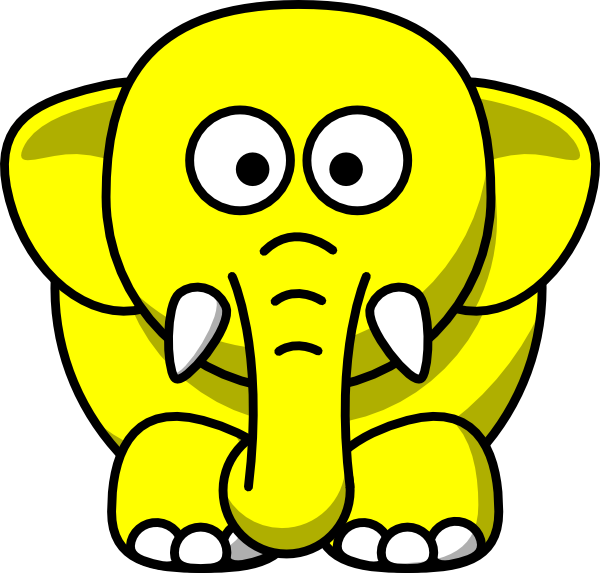 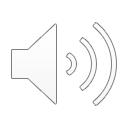 8
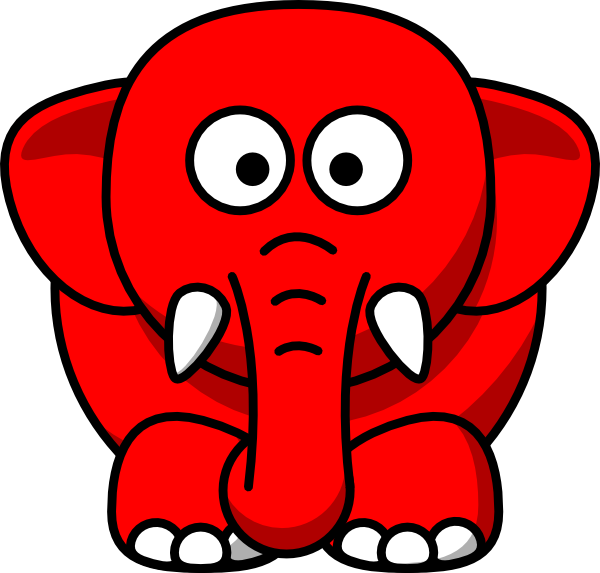 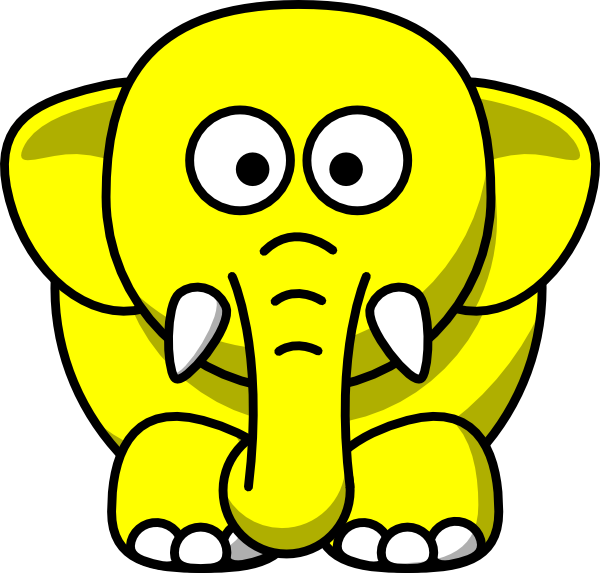 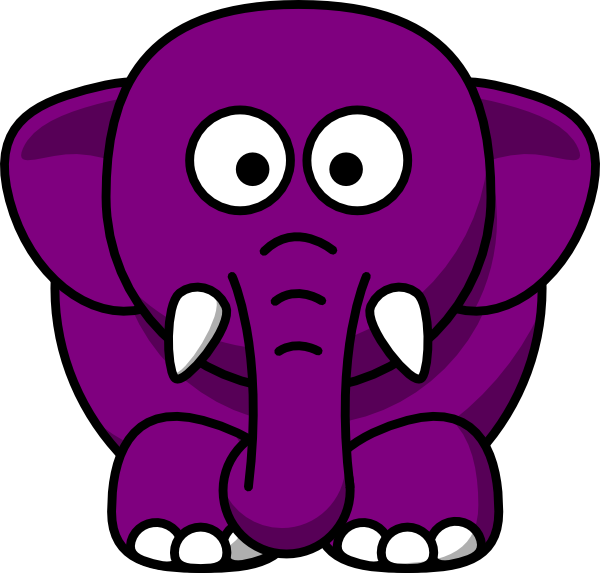 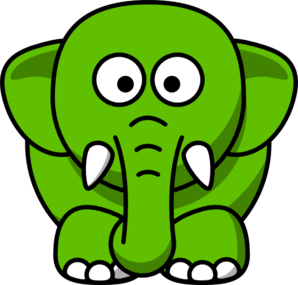 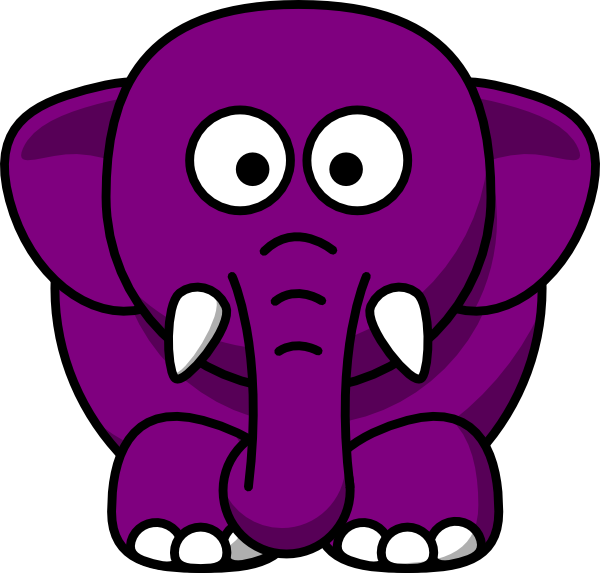 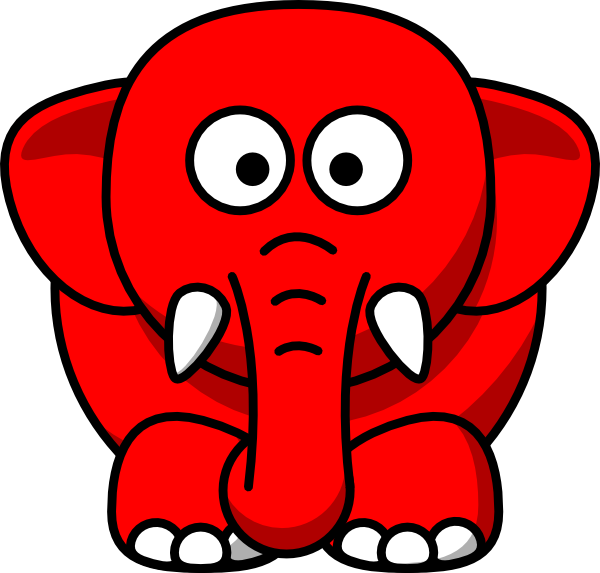 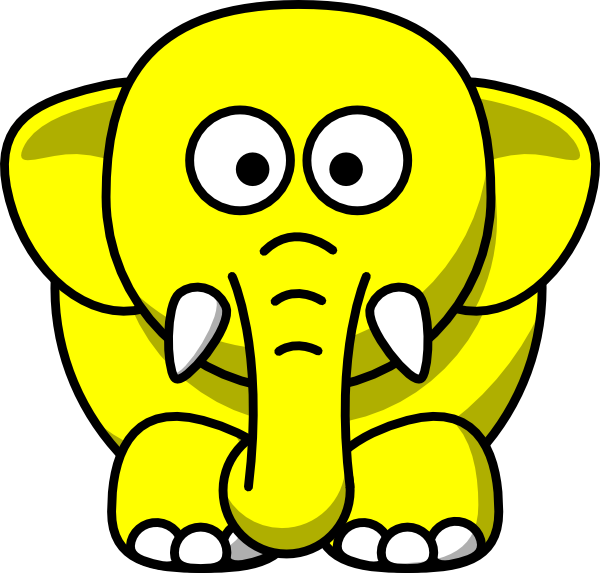 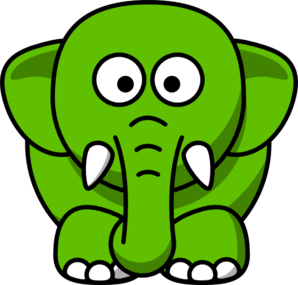 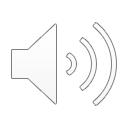 10
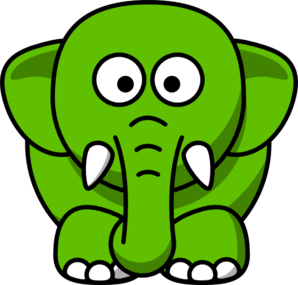 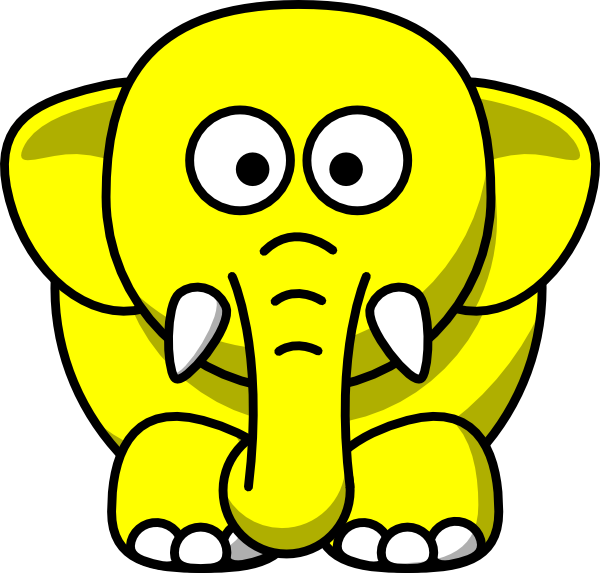 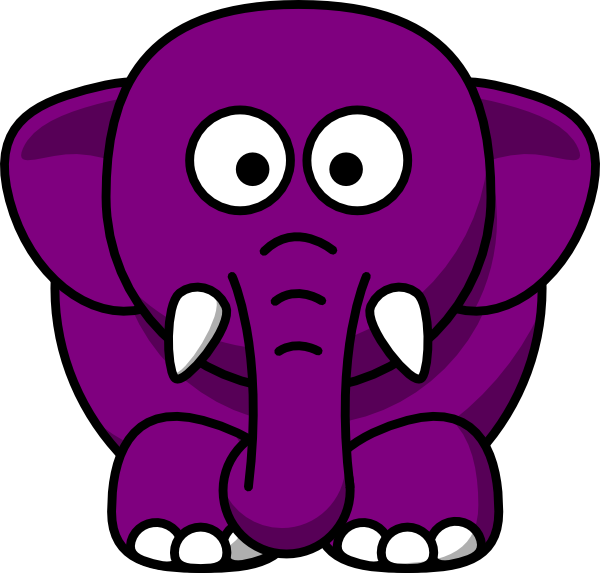 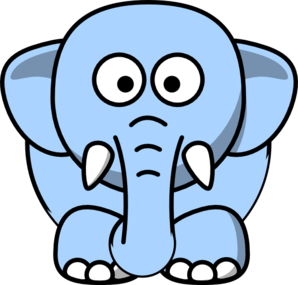 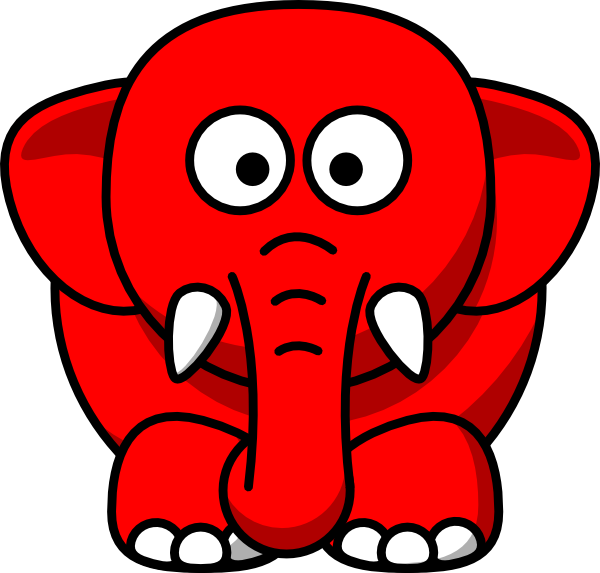 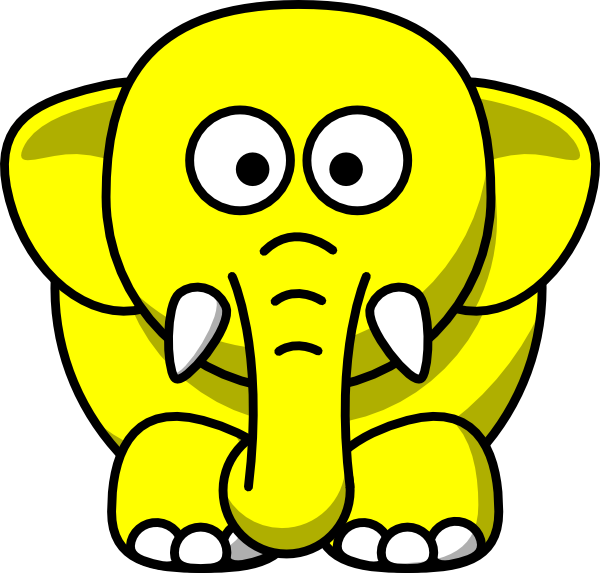 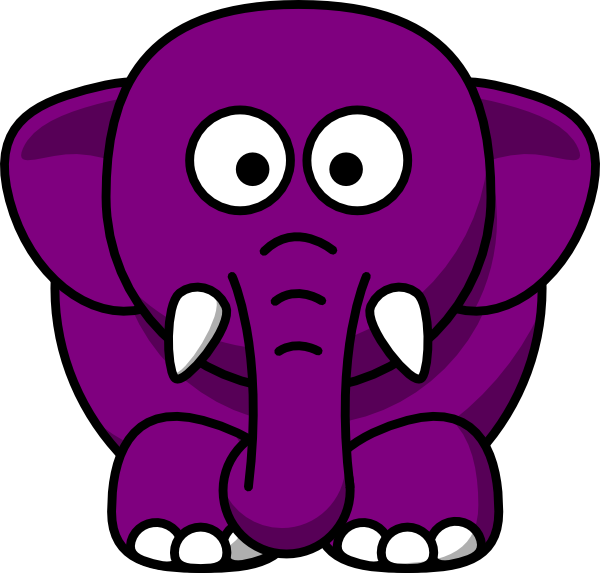 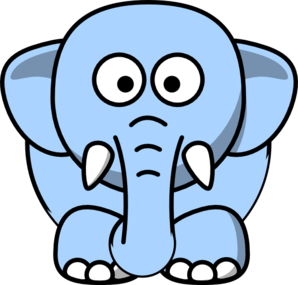 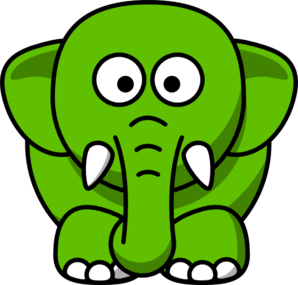 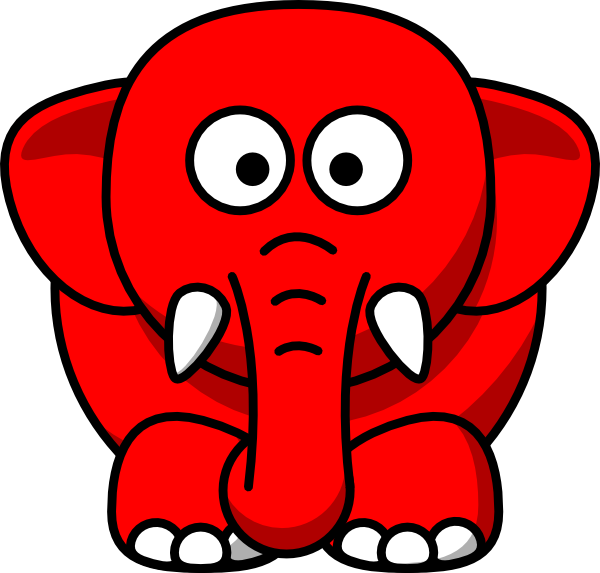 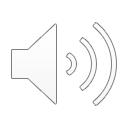 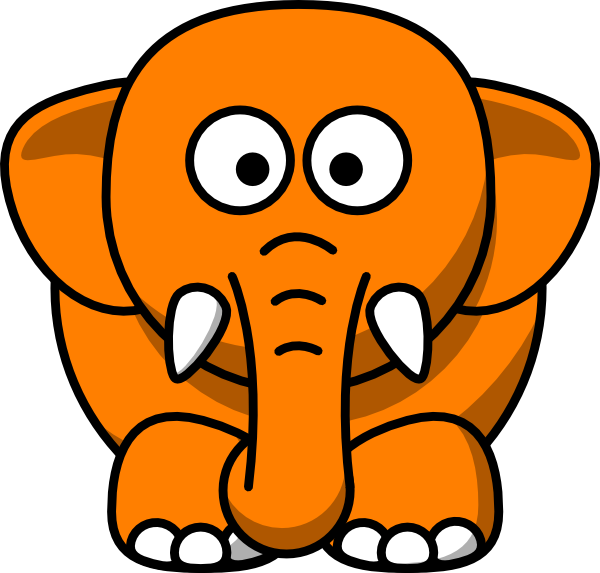 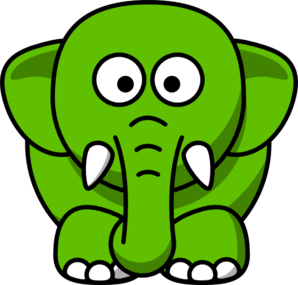 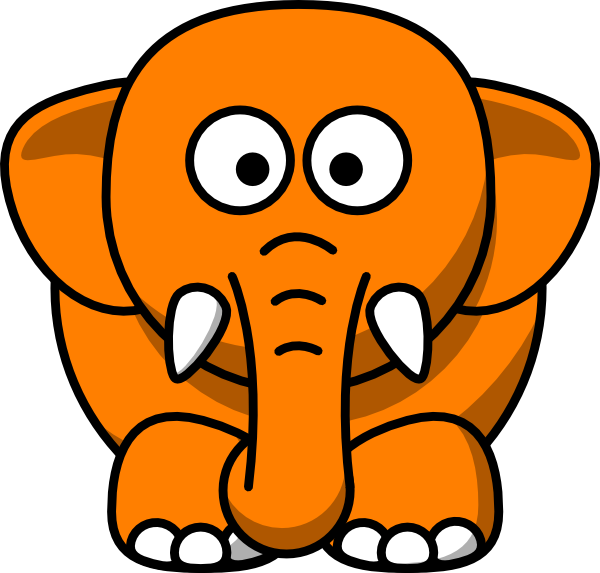 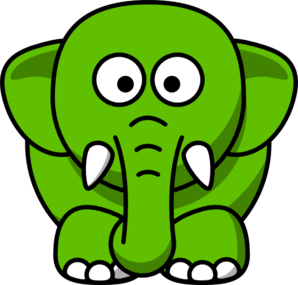 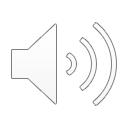 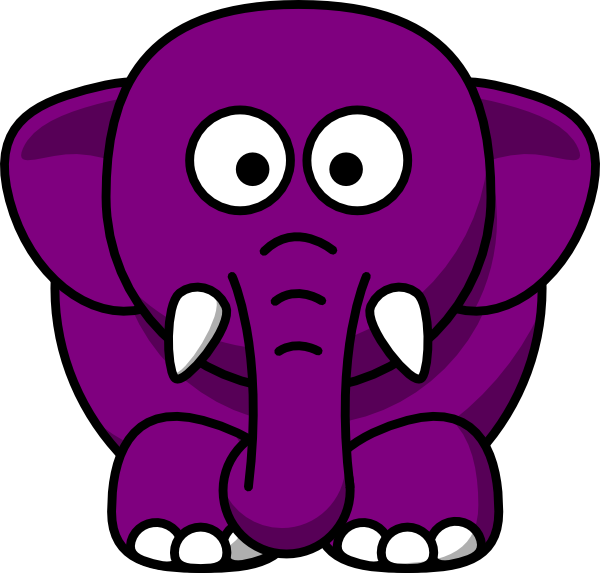 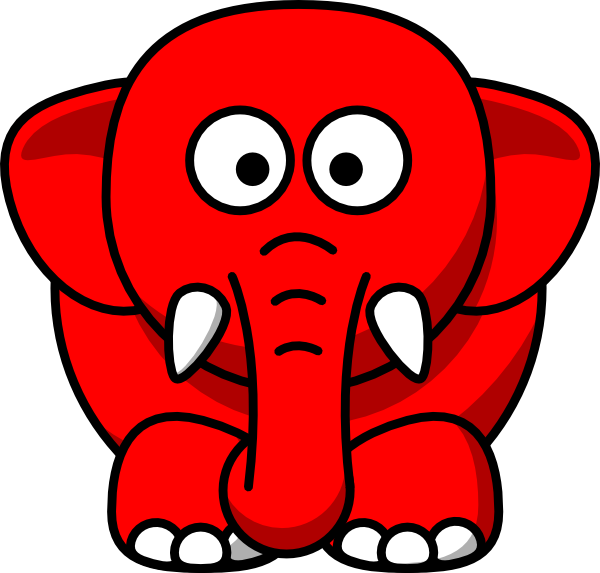 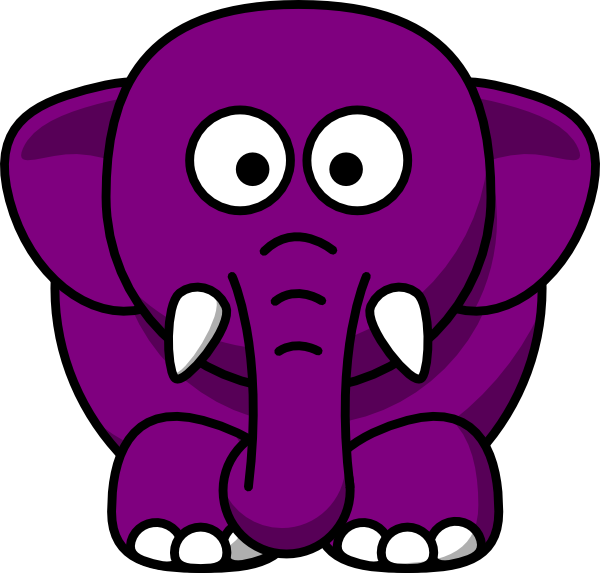 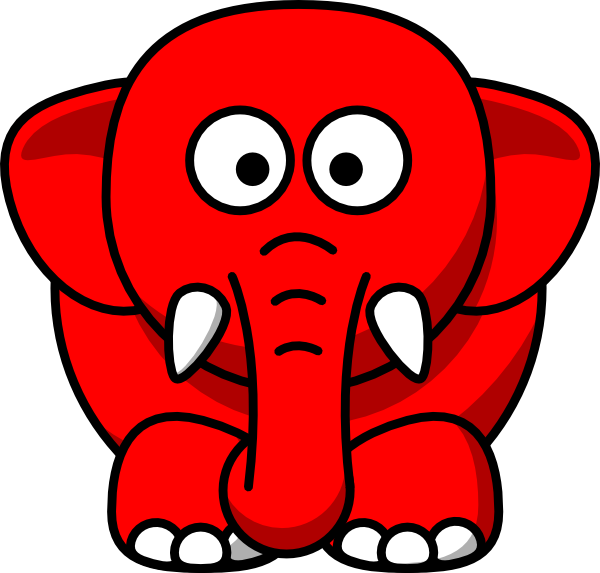 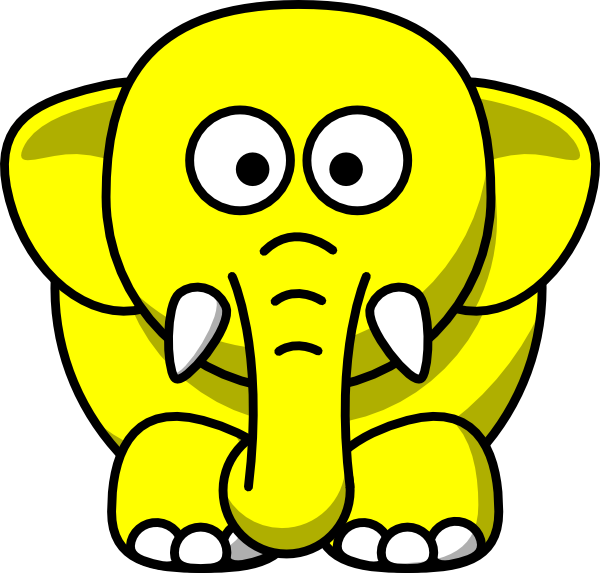 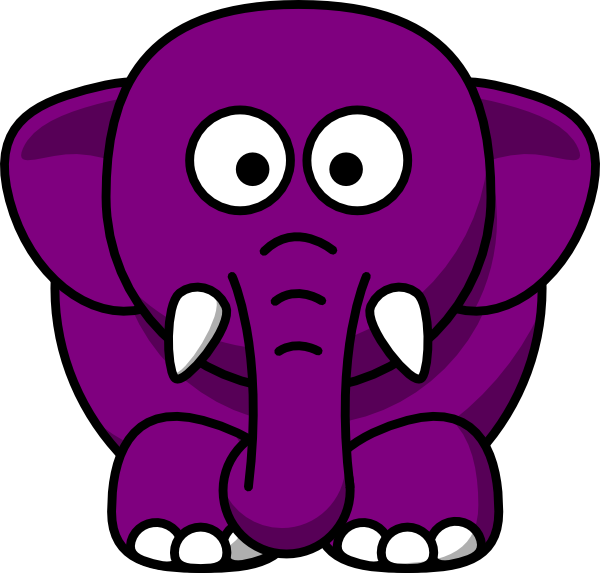 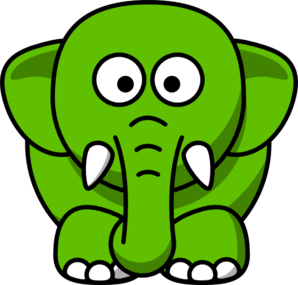 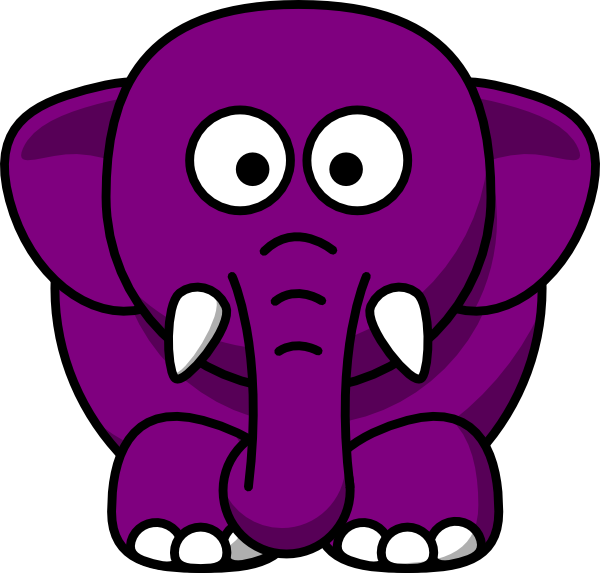 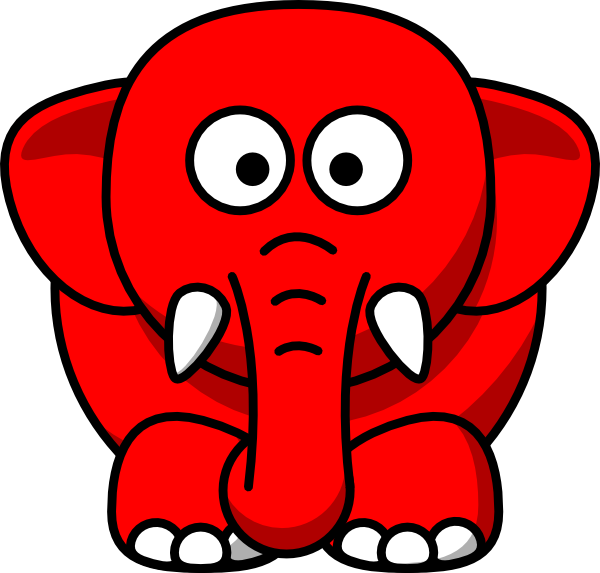 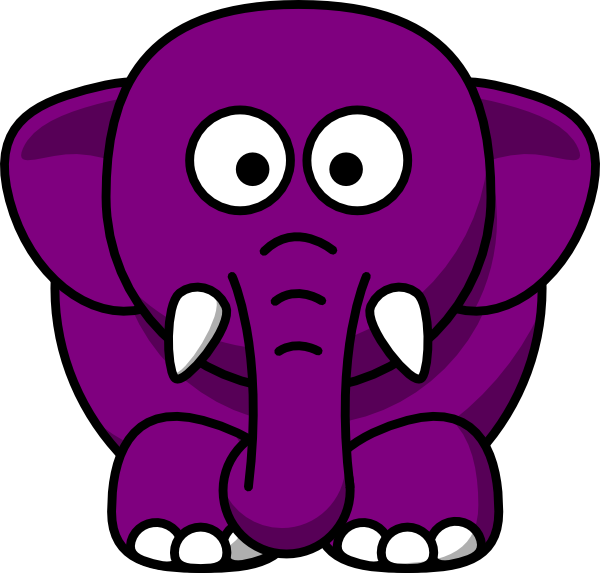 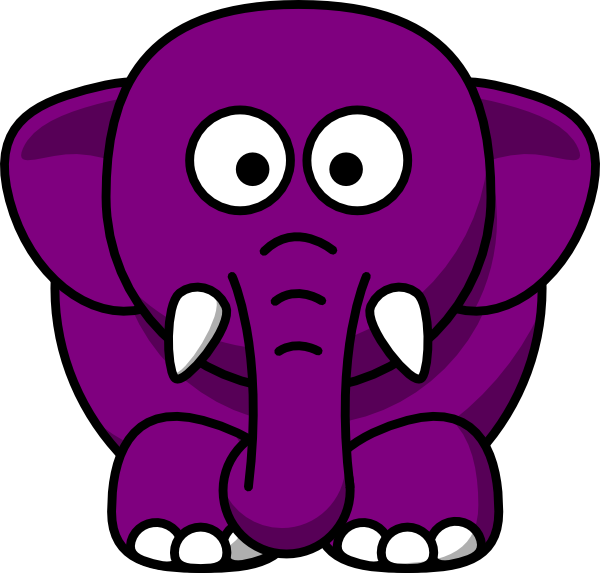 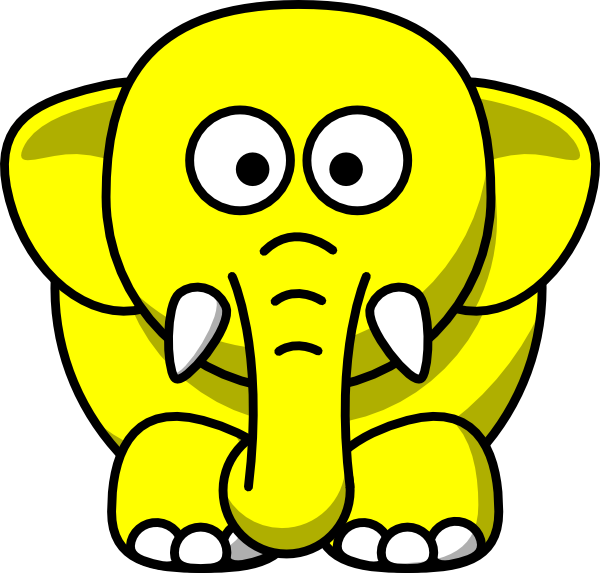 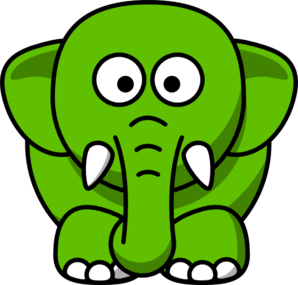 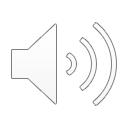